Gar-Field Senior High SchoolMCJROTC Instructional Staff
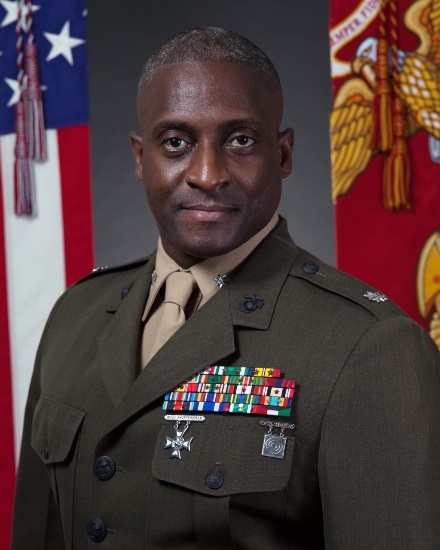 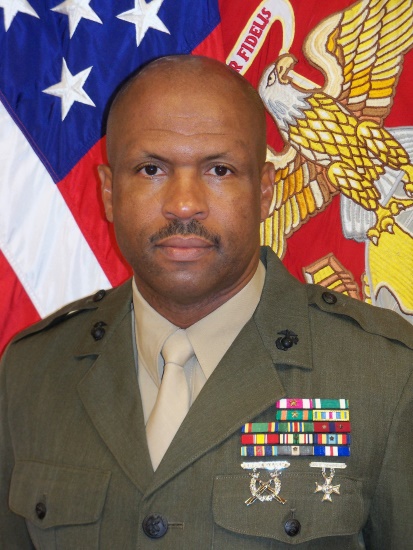 Lieutenant Colonel  Eric W. Kelly Sr., USMC (Ret.)
Senior Marine Instructor
kellye@pwcs.edu
(571) 298-0410
Sergeant Major T. G. Ellis, USMC (Ret.)
Marine Instructor
ellistg@pwcs.edu
(571) 298-0428